Kultivering, genbank og genetisk integritetHvordan føre-var-prinsippet kommer til anvendelse i kultivering
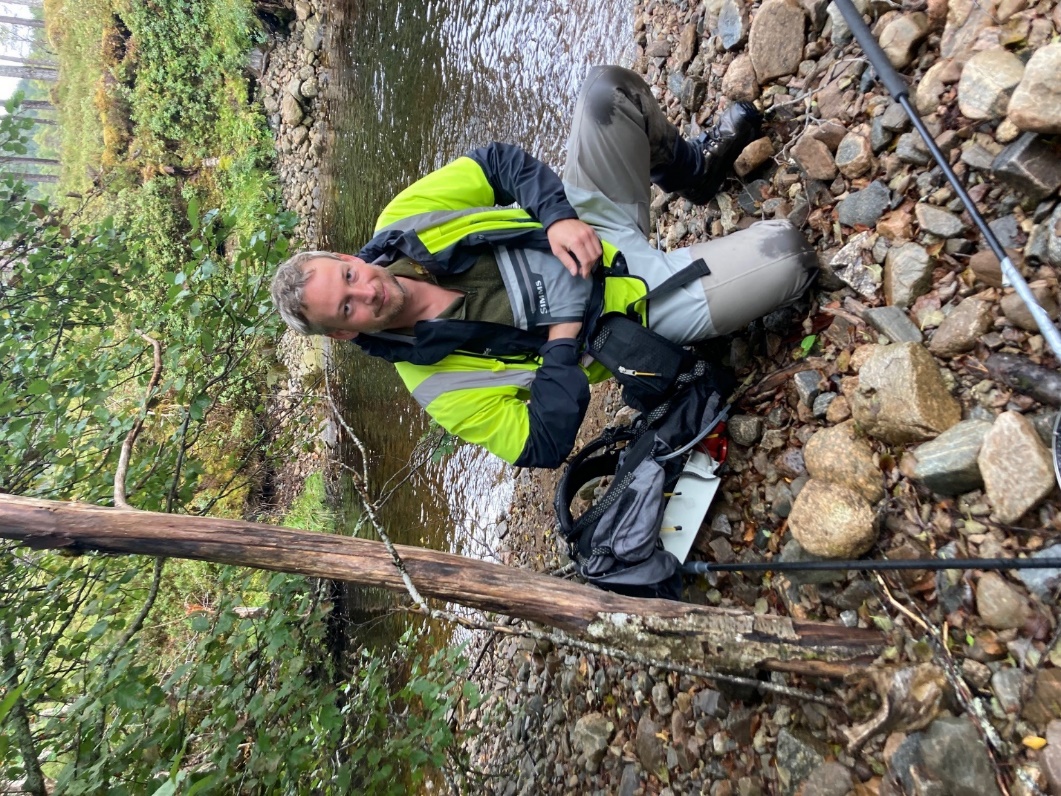 Vegard G. Sollien
Biolog/Forsker
Veterinærinstituttet, 
Seksjon for Miljø- og Smittetiltak
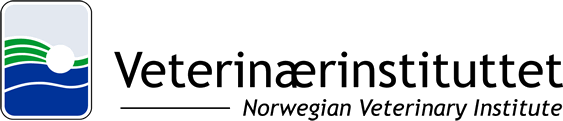 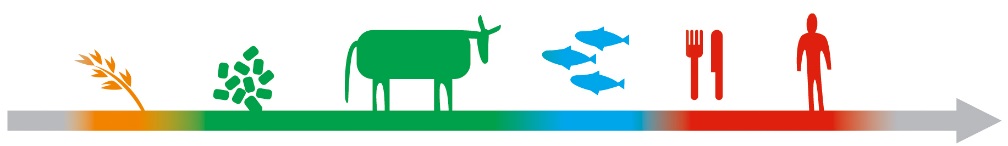 Hva er en suksessfull fisk?
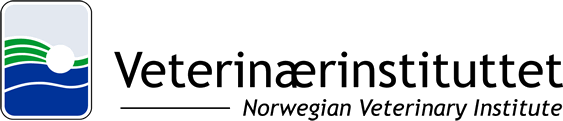 Den som får avkom
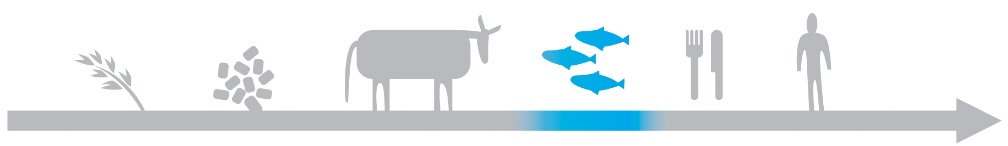 Genetisk bredde hos en art
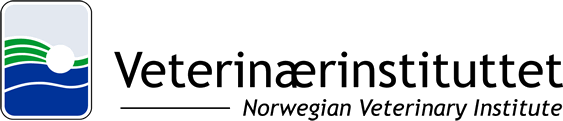 Mellom bestander

Men også innad i en bestand
For eksempel: 
Små, store
Høye, breie
Smale, tynne
Ulik trivselstemperatur
Ulik preferanse for strømhastighet
Ulik preferanse for næring
Risikovillighet
m.m.
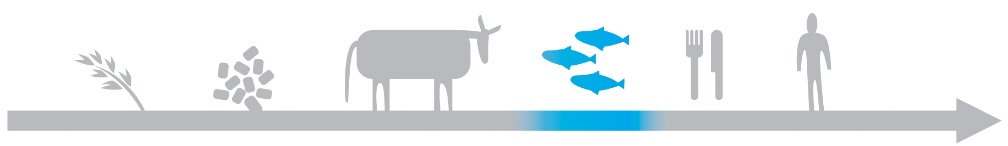 Genetisk bredde hos en art
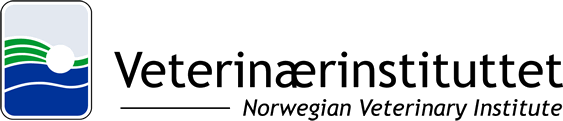 Naturlig seleksjon i hvert enkelt vassdrag bidrar til at ulik genetikk vil ha ulik utbredelse

Er noe av denne genetikken viktigere enn resten?
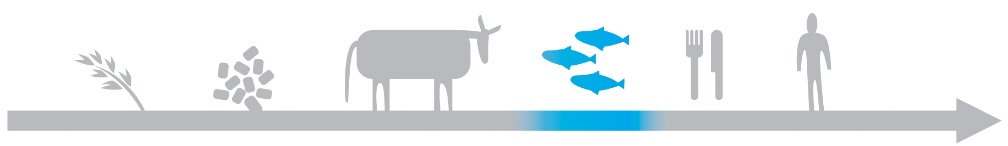 Hva er en suksessfull fisk?
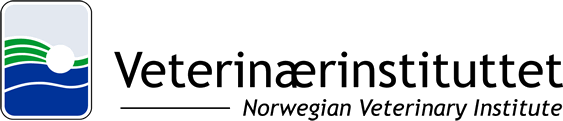 Den som får avkom
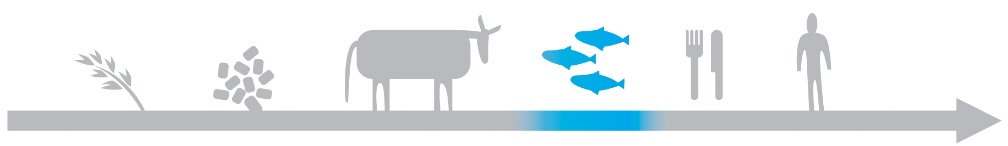 Utvalg
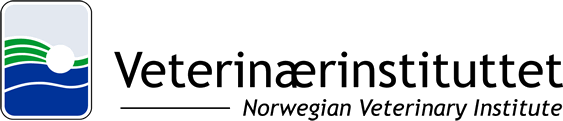 Vanskelig fange opp hele den genetiske bredden for stamfisk til ordinær kultivering
Likevel viktig unngå at utvalget ikke blir for snevert
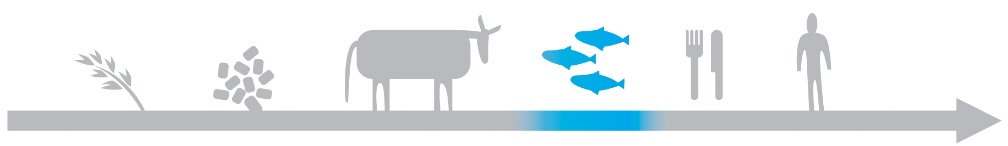 Kan endre den genetiske variasjonen
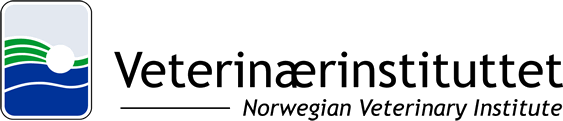 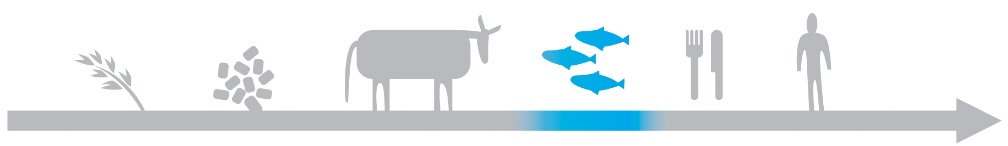 Naturen i konstant endring
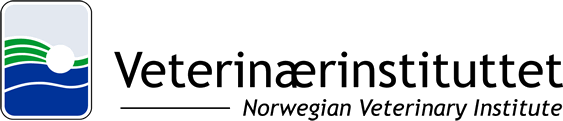 Hvis dette er den genetiske sammensetningen i bestanden om 25?
Hva hvis denne genetikken har forutsetningene som er nødvendig for stor suksess om 50 år?
Og denne har dårlige forutsetninger
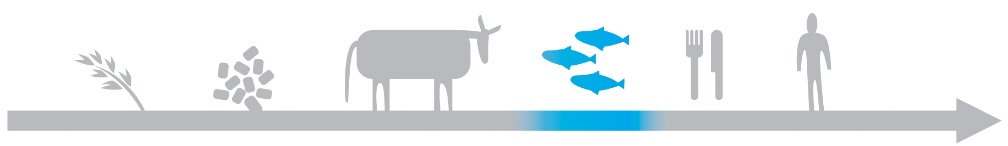 Genbank
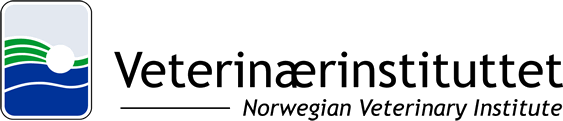 Bred innsamling
1 hann krysses mot 1 hunn ved innlegg = 1 familie
Flest mulig ulike kryssinger ved produksjon sikrer bredde i genetikken
All genetikk tilbakeføres 
Likt bidrag
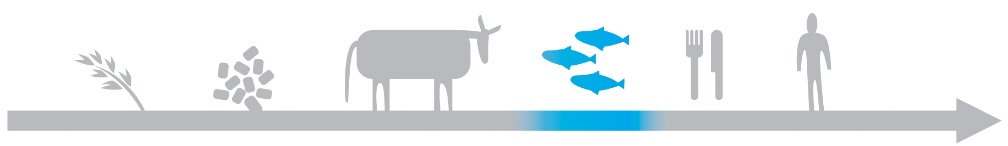 Kryssing
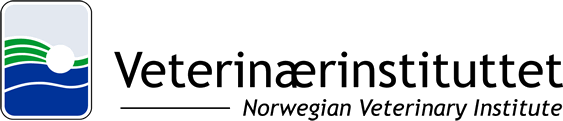 19 hunnfisk
6 utvalgte hanner

Gir 3 familiegrupper med halvsøsken
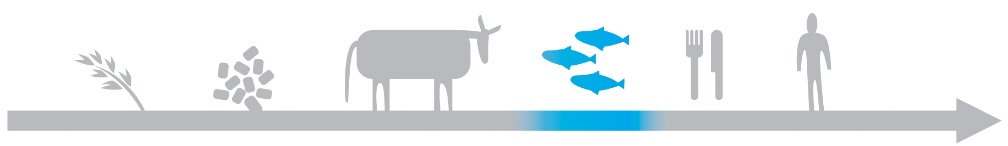 Kryssing
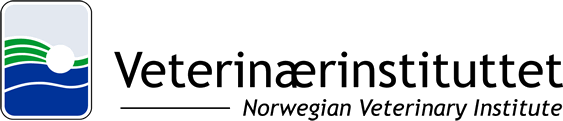 Bruker alle godkjente hanner

Gir 19 ulike familier
	- Alle har viktig genetikk som har vist seg 	særdeles levedyktig ved å oppnå 	gytemodning etter et tøft liv fra liten yngel
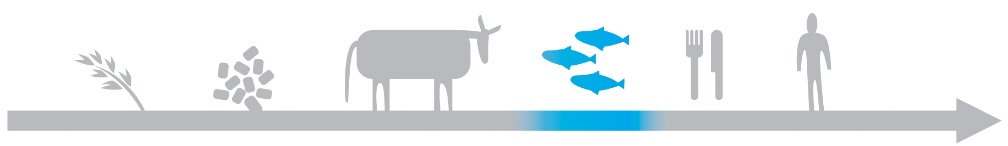 Føre-var-prinsippet tilsier
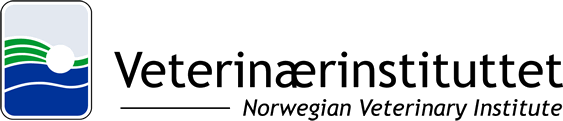 Tilfeldig utvalg av stamfisk    - Uten menneskelig seleksjon. Naturen har allerede selektert frem til gytemodning
Tilfeldig kryssing                    - Uten menneskelig seleksjon. Vi vet uansett ikke fiskens preferanse for gytepartner, men om slektskap mellom stamfisk er ukjent kan en etterstrebe krysse ulike årsklasser mot hverandre
Lik kjønnsfordeling                - Gir større genetisk bredde og bestandens robusthet mot endringer i fremtiden ivaretas best mulig
Standardiser utsettingene            – Reduserer risikoen for negative genetiske effekter
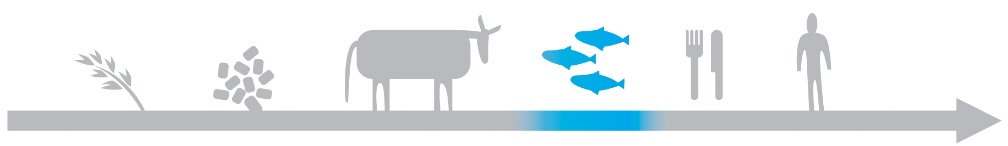